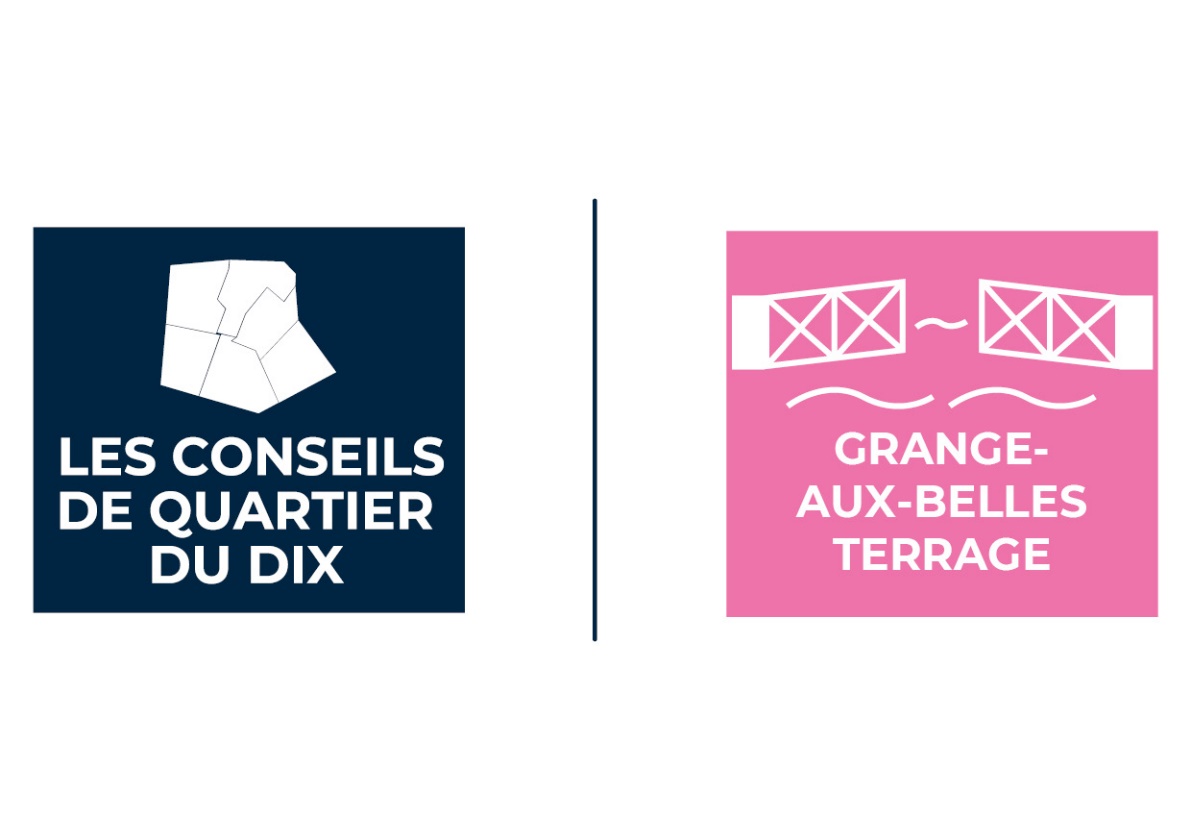 Assemblée plénière du conseil de quartierGrange-aux-Belles – Terrage
Samedi 15 juin 2024 
Ecole Eugène Varlin
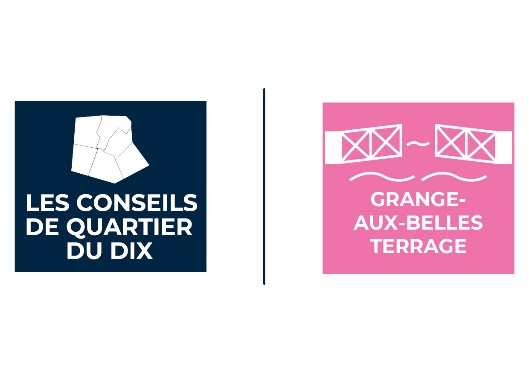 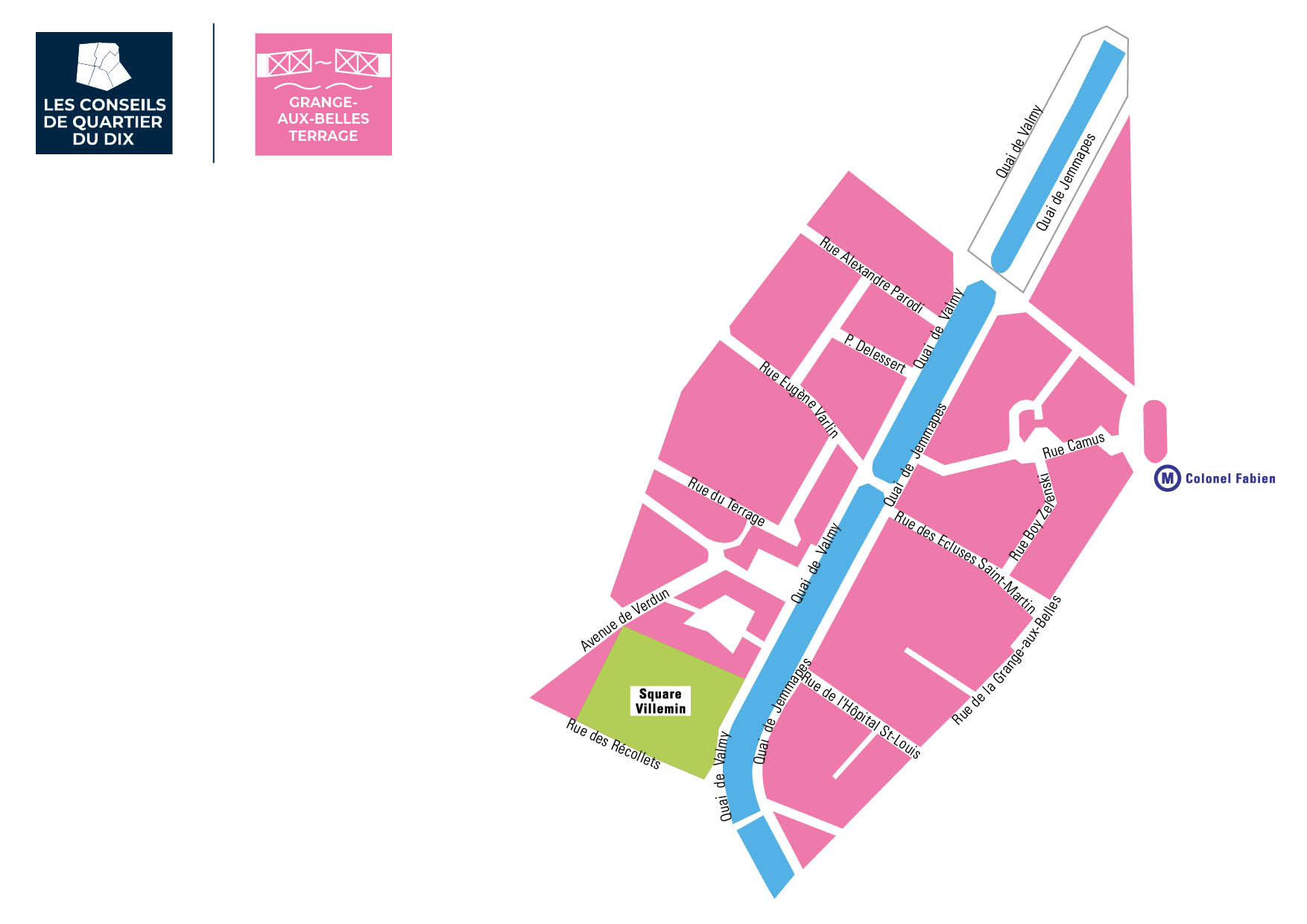 Le Conseil de quartier Faubourg du Temple – Hôpital Saint-Louis
Budget d’investissement : 8 264€

Budget de fonctionnement : 3 306€
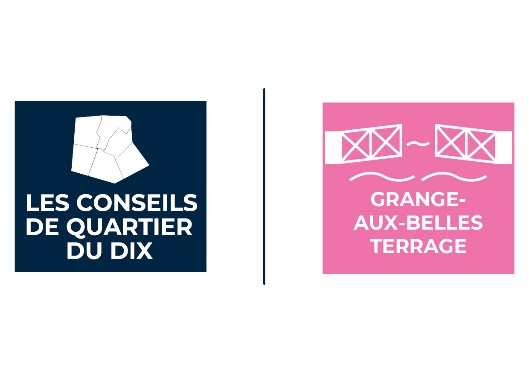 Ordre du jour
10h30 – 10h40 : Introduction 

10h40 – 11h00 : Présentation du site de festivités pour les Jeux Olympiques et Paralympiques

11h00 – 11h20 : Présentation de l’évolution du contrat Ville-Etat pour   les quartiers politiques de la Ville 

11h20 – 12h15 : Ateliers d’idéation et restitution des ateliers

12h15 – 12h30 : Temps de convivialité

12h30 : Clôture de l’assemblée plénière
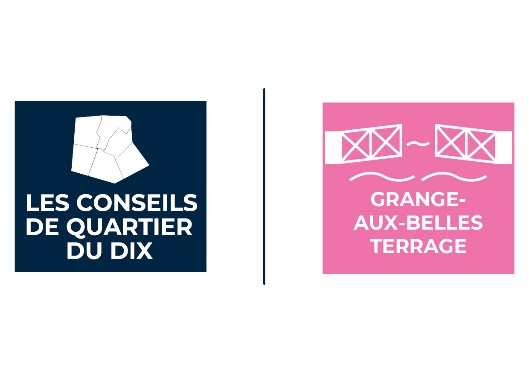 Les Jeux olympiques et paralympiques dans votre quartier
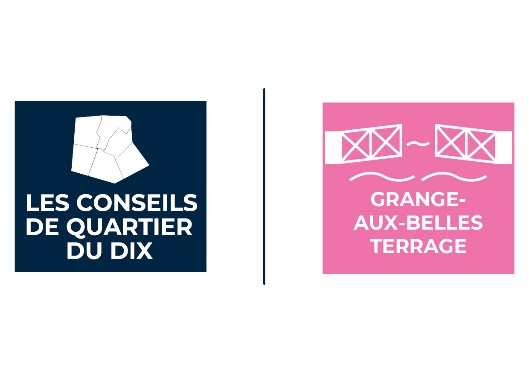 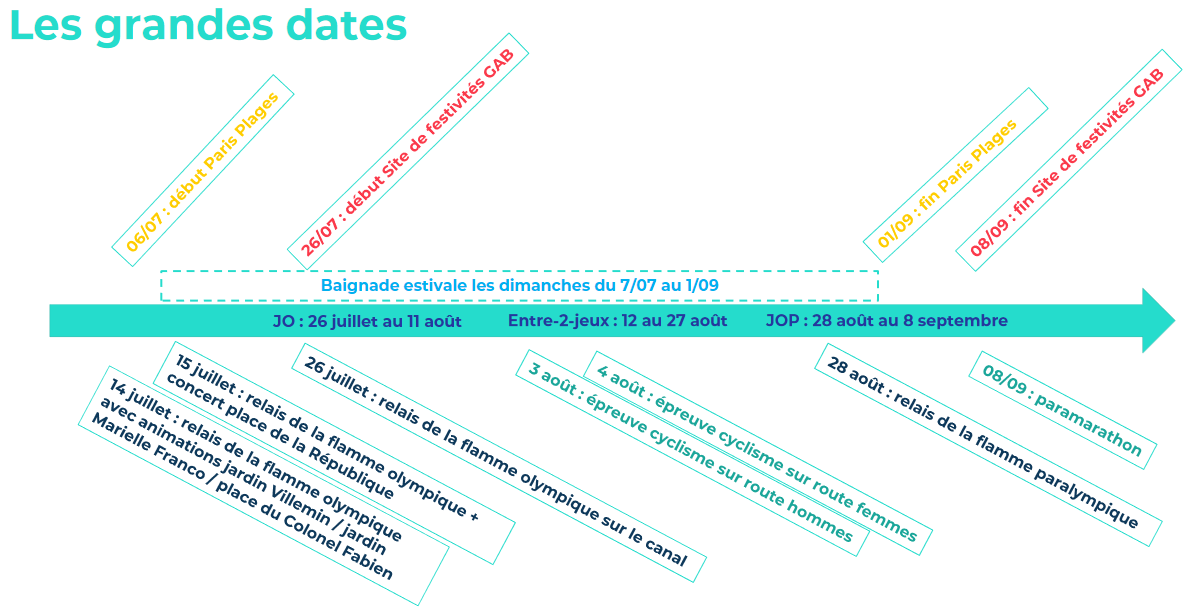 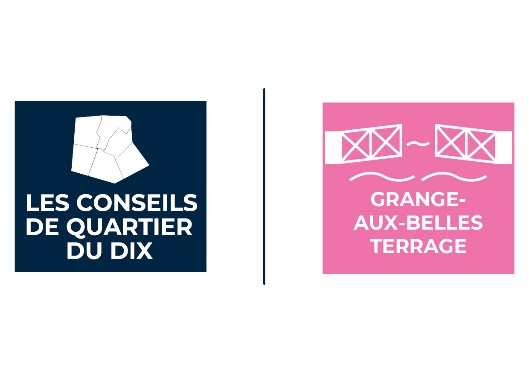 Les relais des flammes : 4 passages dans le 10e
Dimanche 14 juillet en fin d’après-midi• Quai de Jemmapes => Jardin Villemin => Rue d’Alsace => Rue de Dunkerque• 3 animations : Jardin Villemin ; Jardin Marielle Franco ; Place du Colonel Fabien
Lundi 15 juillet en début de soirée• Rue du faubourg du Temple => Place de la République• Concert à partir de 20h place de la République
Vendredi 26 juillet en début d’après-midi• Descente par voie fluviale sur le Canal Saint-Martin vers la Seine
Relai de la flamme paralympique : Mercredi 28 août matin• TEP Agnes Tirop => Jardin Villemin
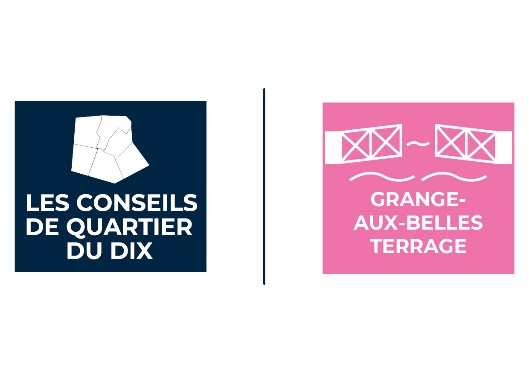 Site de festivités – TEP Agnès Tirop (Grange-aux-Belles)
Enceinte sportive de 1 350 m² (terrain multisports, gymnase, bassin école)
Accès gratuit (jauge maximum : 500 personnes)
Large programmation sportive, culturelle, ludique proposée par près de 50 intervenants (associations, directions de la Ville de Paris, prestataires)
Horaires d’ouverture :
Pendant les Jeux olympiques et paralympiques : 7j/7 de 10h à 22h, sauf bals populaires du 27 juillet et du 31 août (12h-minuit) et 4 retransmissions d’épreuves en soirée ;
Pendant l’entre deux Jeux : 6j/7 de 10h à 20h (fermeture les lundis) – sauf bal du 25 août (minuit).
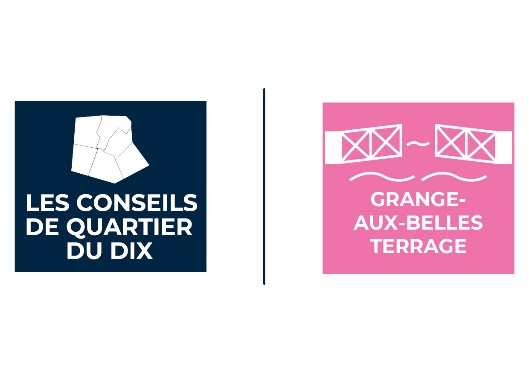 Site de festivités – TEP Agnes Tirop (Grange-aux-Belles)
Co-pilotage : DGJOPE et KENEO, en lien avec la M10

8 volontaires en permanence sur site pour veiller au bon déroulement des animations

Aménagement du site :
	- Accessibilité PMR, assises, point de restauration, safe zone...
	- Sécurisation du site jour et nuit
	- Nettoyage deux fois par jour
	- Mise en place d’une méduse pour maîtriser les nuisances sonores

Propreté aux abords du site
	- Balayage tous les matins + nouveau passage l’après midi
	- Lavage les matins : lundi , mercredi, vendredi, dimanche
	- Collecte des sacs des corbeilles de rue 3 fois par jour
	- Passage de l’équipe Urgence Propreté et de l’équipe saisonnière tous les 	    soirs à partir de 20h30
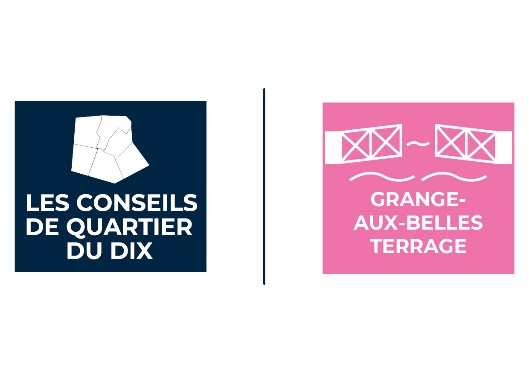 Information aux habitants / Communication
Programmation du site de festivités du 10e disponible en ligne sur « Que Faire à Paris » (rubrique « Le 10e fête les Jeux »)








Prochaine édition du journal municipal du 10e à paraître, très largement axée sur la présentation des JOP dans l’arrondissement
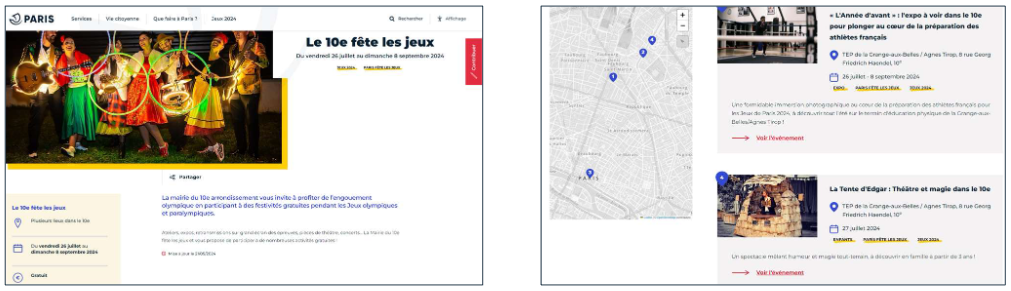 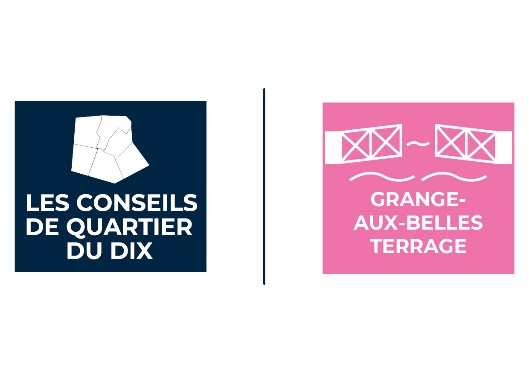 Information aux habitants / Communication
Réalisation d’un dépliant par la Mairie du 10e, avec un calendrier des animations et des activités proposées

Une signalétique dédiée, à retrouver sur le site de festivités pour suivre la programmation jour par jour

Un relais tout l’été sur les réseaux sociaux de la Mairie du 10e (Facebook, Instagram, X et Threads : @Mairie10Paris) pour ne manquer aucun temps fort

De nombreux supports complémentaires pour s’informer :
	> La newsletter « Paris Info Jeux » (animations, périmètres de sécurité, circulation...)
	> Magazine À Paris spécial JOP, à paraître en juin
	> Programme des festivités en anglais sur le site de l’office de tourisme Paris je t’aime
	> Site Web « Anticiper les Jeux » (avec une carte interactive des impacts sur les déplacements à 	    Paris et en Île-de-France)
	> Le site de la préfecture de police (prefecturedepolice.interieur.gouv.fr) pour tout savoir sur la 	    sécurité des Jeux
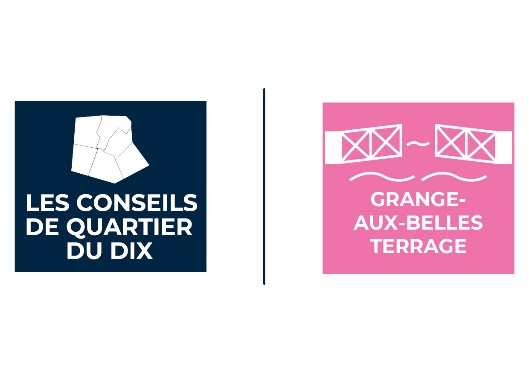 L’évolution du contrat Ville-Etat pour les quartiers politiques de la Ville
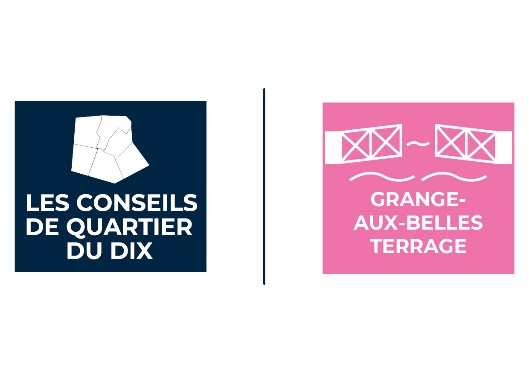 Le renouvellement du contrat de ville : contexte
Un contrat de ville signé pour la période 2015-2023 arrivé à échéance au 31/12/23

Un nouveau Contrat de Ville 2024-2030 finalisé en mars et adopté en Conseil de Paris de mai, décliné localement en 10 projets de territoire (1 par arrondissement) et 1 projet par quartier d’intervention 

En 2023 :

Consultations des habitant.e.s 
Rencontres bilatérales de l’ensemble des partenaires signataires du contrat de ville 
Validation Préfecture / Ville de Paris de l’architecture du futur contrat de ville : 

8 thèmes 
30 engagements

Adoption d’une nouvelle géographie prioritaire QPV
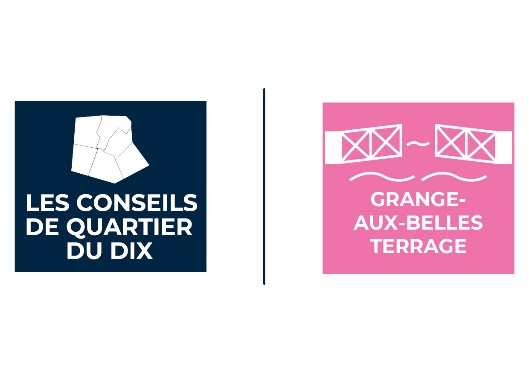 La nouvelle géographie prioritaire
Nouvelle géographie prioritaire QPV applicable au 1er janvier 2024 (décret du 28 décembre 2023)
Critère unique de concentration de la pauvreté de la Loi Lamy de 2014 : seuil fixé à 14 100€ / UC à Paris, quartiers d’au moins 1000 habitants 

21 quartiers prioritaires répartis sur 9 arrondissements (10e, 11e, 13e, 14e, 15e, 17e, 18e, 19e, 20e) 

Environ 121 000 habitants en QPV contre 139 000 habitants en 2019

Création de deux nouveaux QPV dans le 15e : Brançion-Périchaux et Falguière 

Des territoires vulnérables en cours de définition
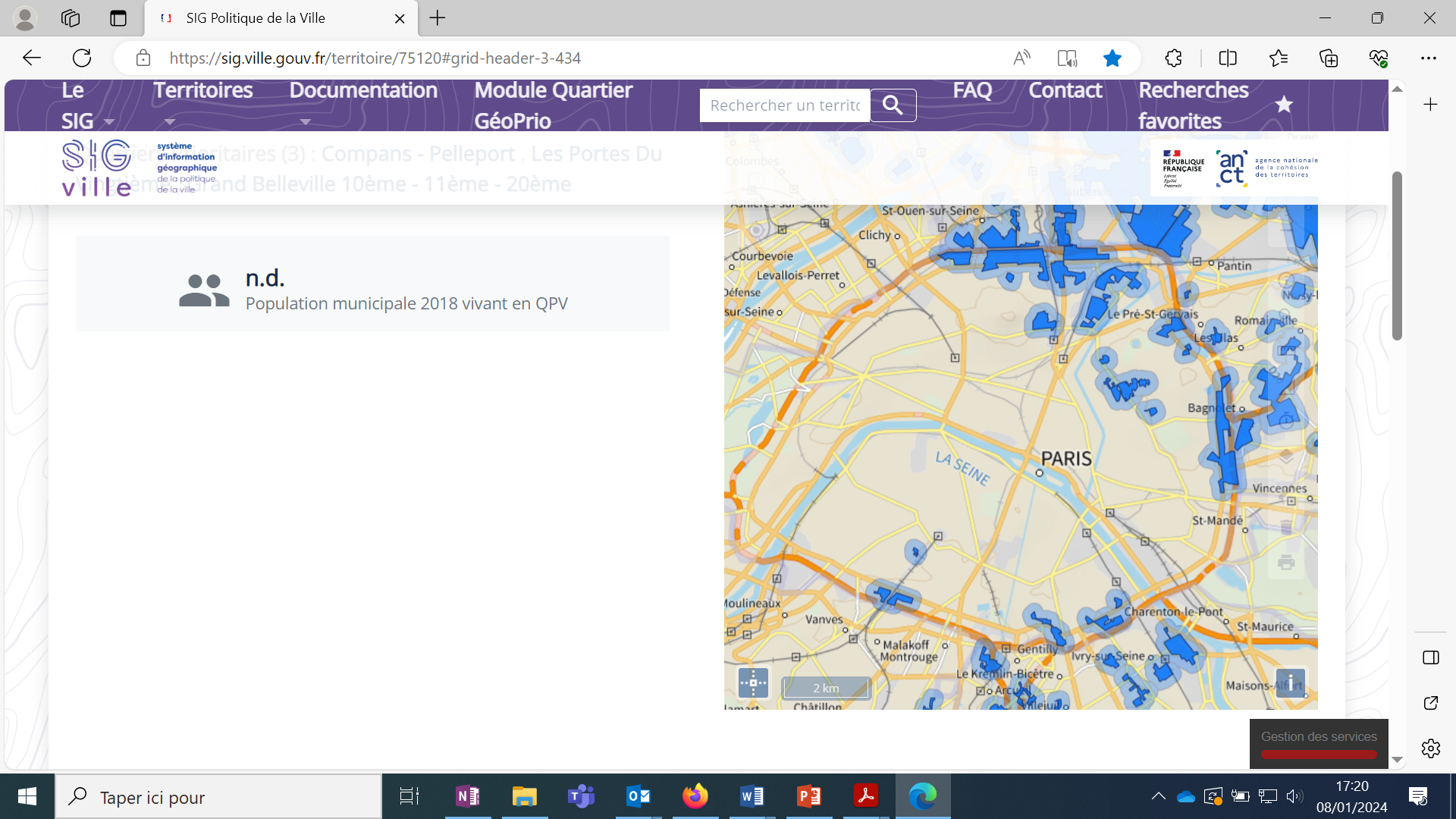 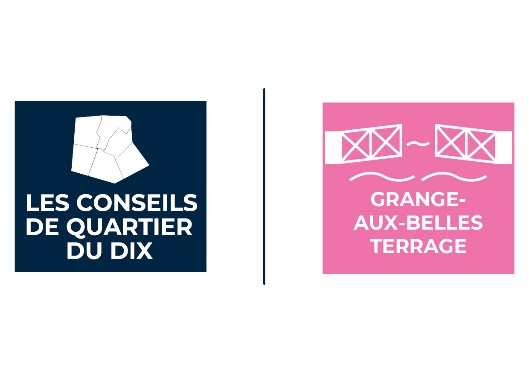 La nouvelle géographie des quartiers populaires parisiens
En parallèle, la Ville de Paris s’est dotée d’une nouvelle géographie des quartiers populaires (équivalent des anciens quartiers de veille active)
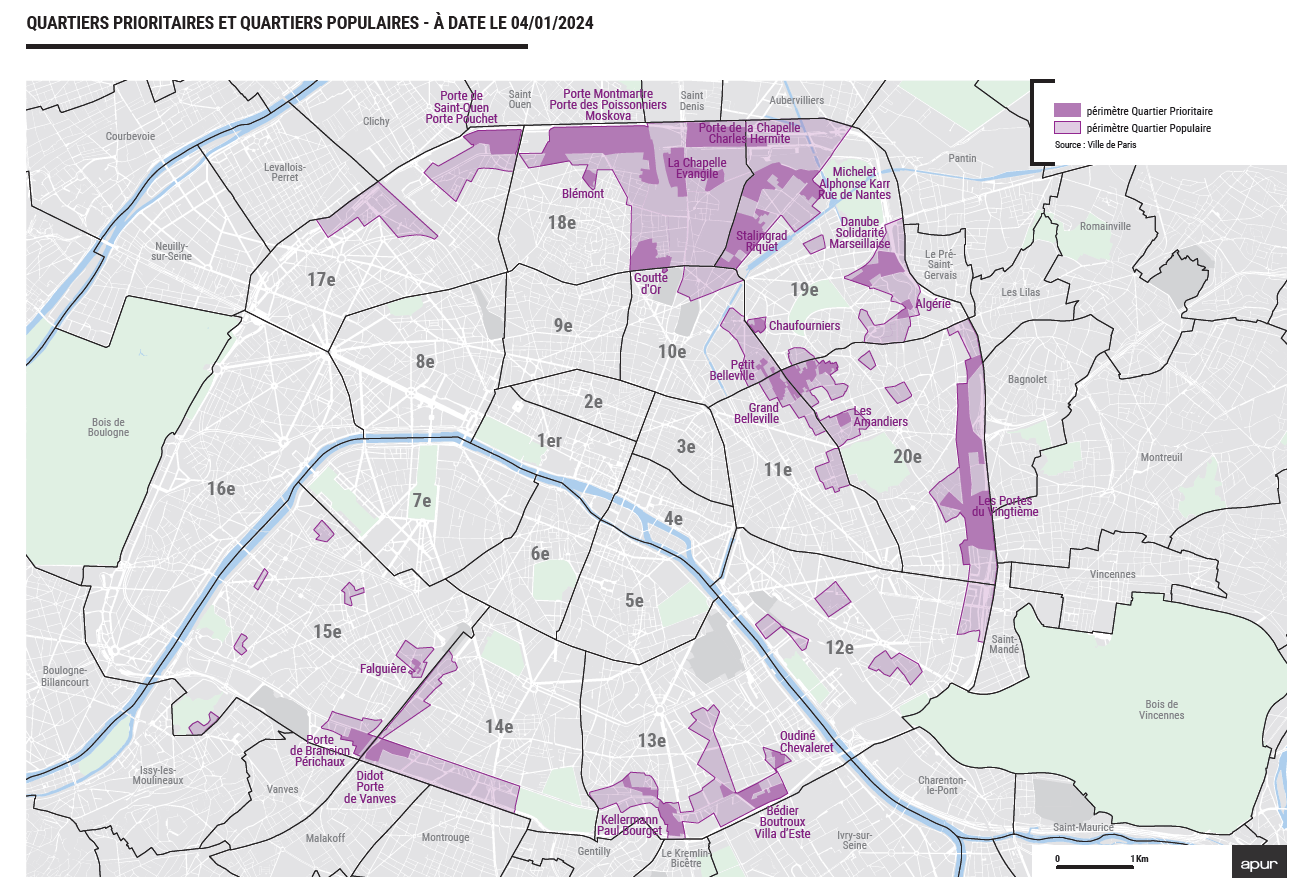 Définis sur la base d’un cumul de 12 vulnérabilités (revenus, composition familiale, chômage, etc..)

433 526 habitants répartis dans 10 arrondissements, soit 20% de la population parisienne 

Une intervention renforcée de la Ville dans les quartiers populaires : intervention EDL, subventions politique de la ville, sur-investissement , mobilisation accrue des directions de droit commun
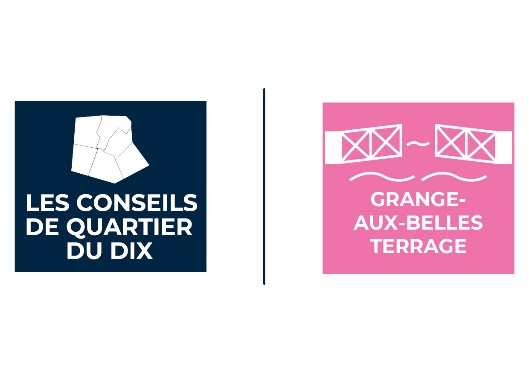 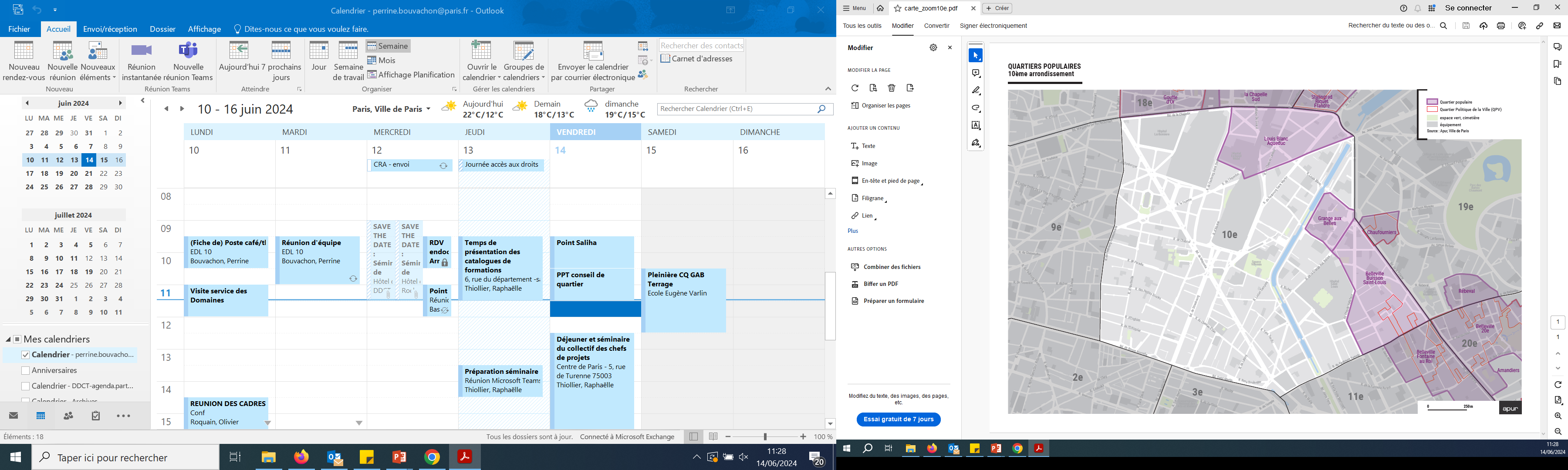 La géographie des quartiers populaires du 10e arrondissement
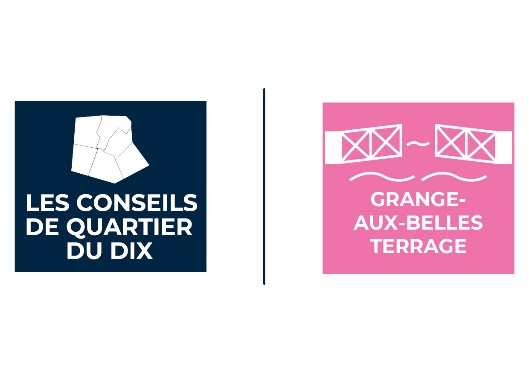 Les grands enjeux du quartier Buisson Saint-Louis – Grange-aux-Belles
Principaux besoins du quartier :

Etoffer l’offre à destination des séniors,
Accompagner l’insertion professionnelle des jeunes,
Maintien de services et ressources adaptées aux familles les plus fragiles,
Accompagnement du tissu associatif.
17 443 habitantes et habitants

A la grange aux Belles :
26 % de la population sans diplôme
17% des jeunes ni en emploi ni en études

Le quartier est apprécié pour :
Sa convivialité, son ambiance et sa vie de quartier,
La forte présence d’équipements publics (bibliothèque, TEP, écoles, etc…),
Sa bonne desserte par les transports en commun.
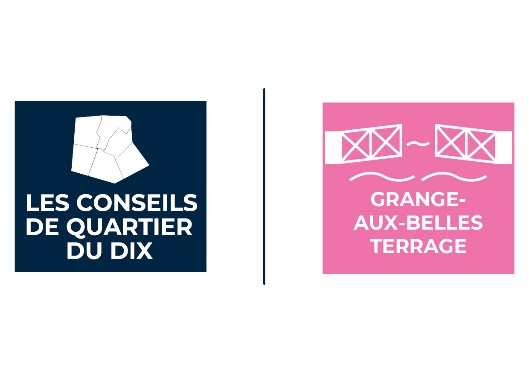 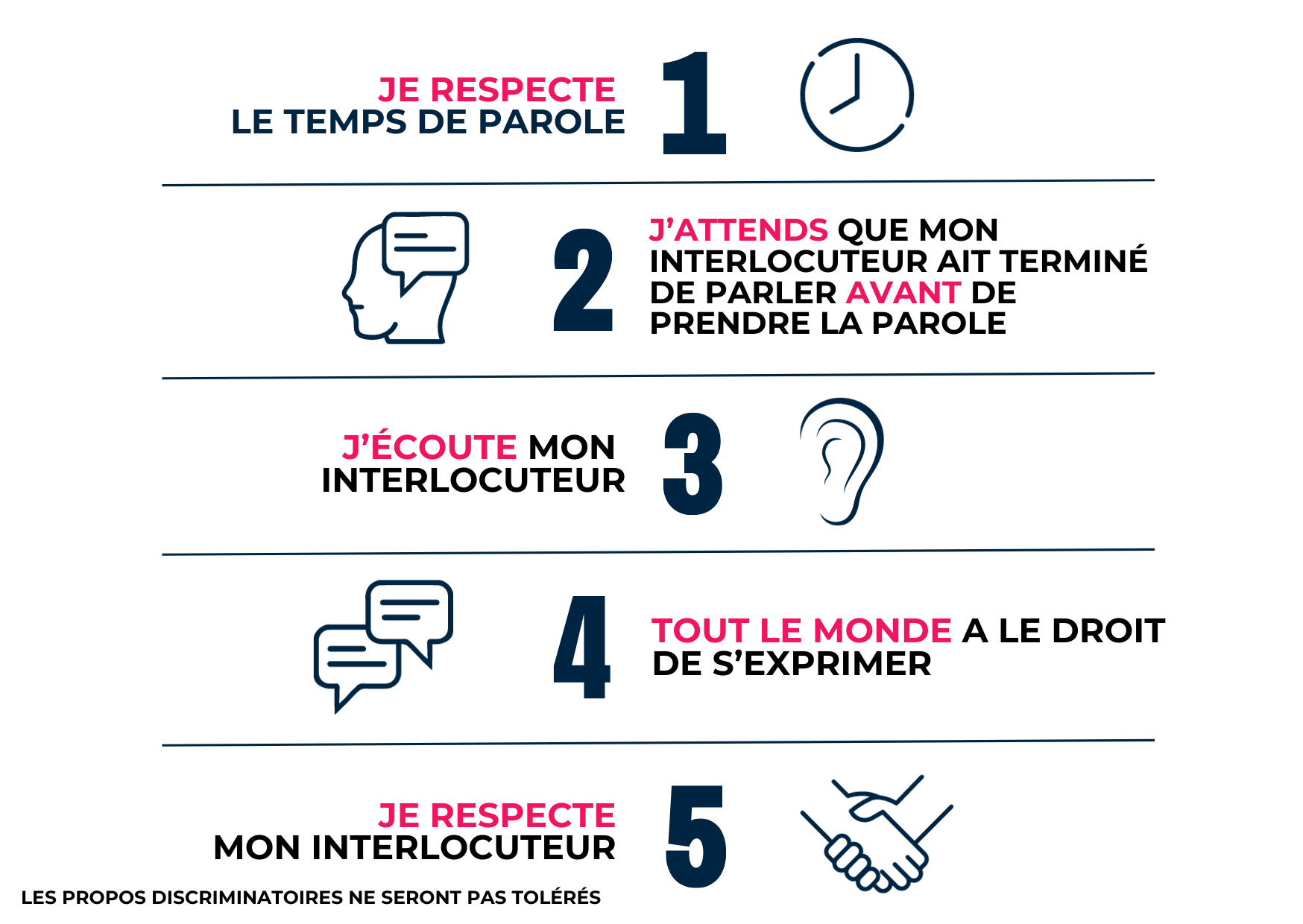 Les règles de discussion en atelier
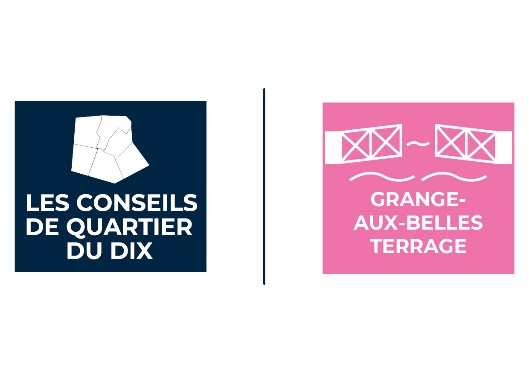 Echangeons Ensemble !
Atelier d’idéation
Rue Francis Jammes 
Rue du Terrage 
Rue des écluses Saint-Martin.
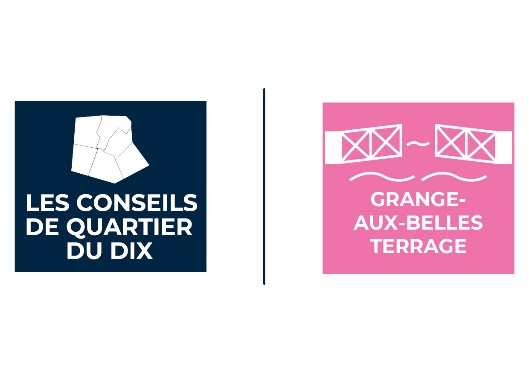 Temps de convivialité
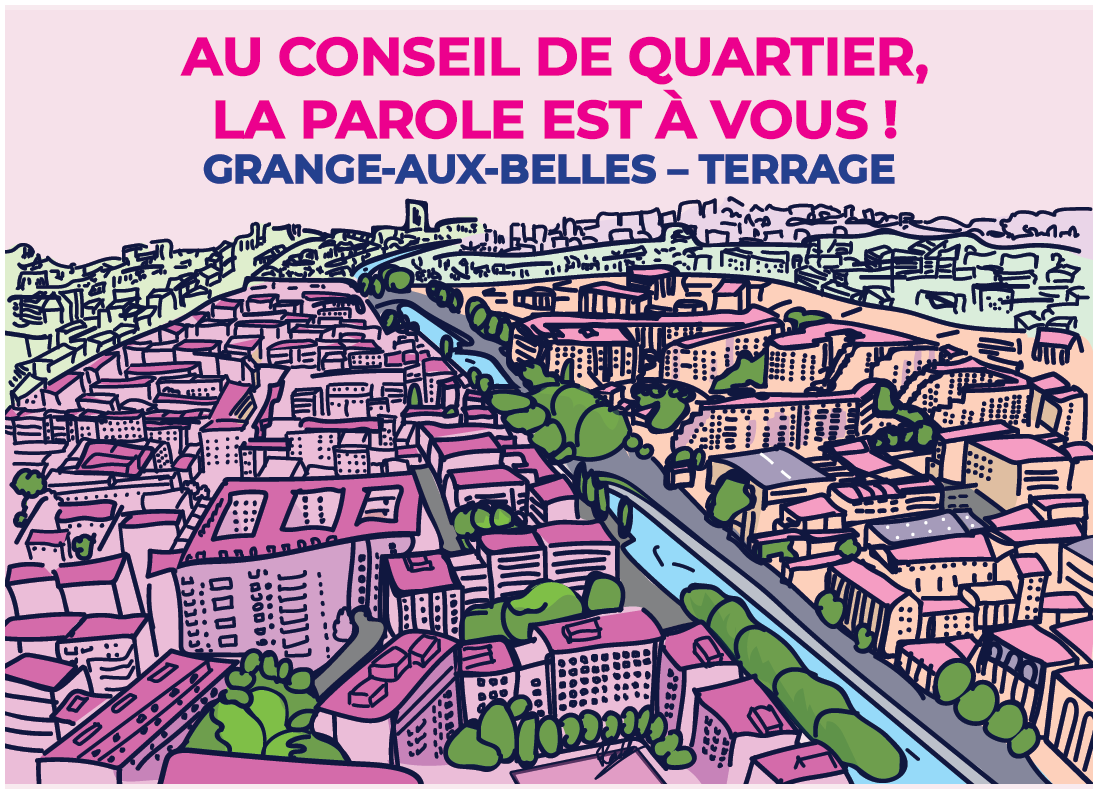 Conclusion
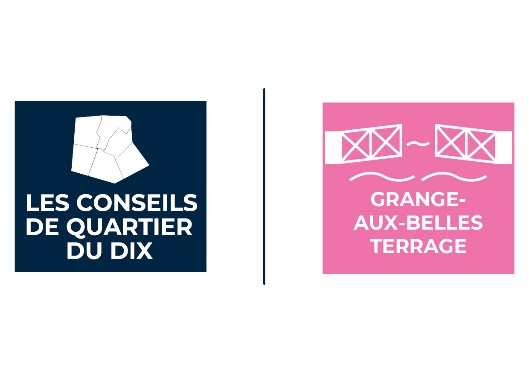